Bloom’s Growth Over Time
Paul Frank,PhD
SIL Bloom Program Director
Reflecting on Mainstreaming and Scaling Principles in Education
February 2, 2023
Bloom Library, Editor, and Reading App
A library of 12,000+ books in more than 540 languages
Openly licensed, available for:
Reading online
Downloading as PDF or ePUB
Reading in free Bloom Reader Android app
Translating to new languages with free Bloom Desktop Editor(Windows)
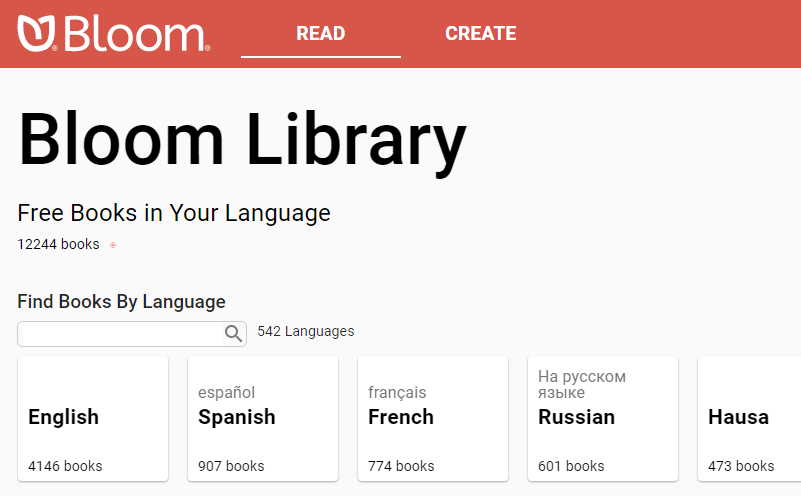 Growth in number of books and number of languages
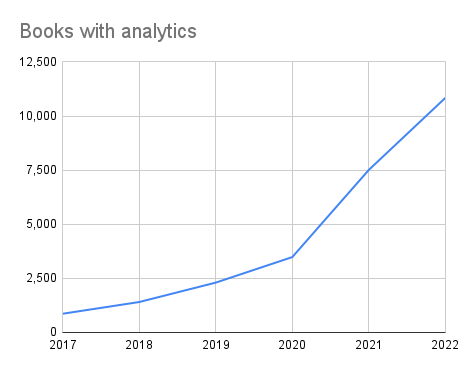 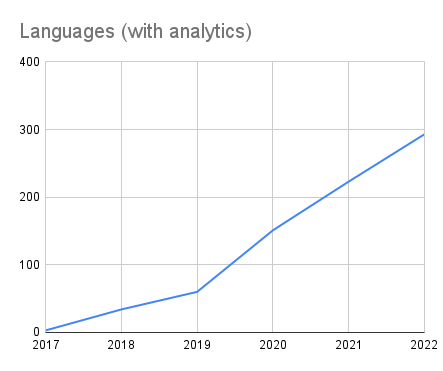 10,985 books
303 languages
864
3
Growth in number of reads and downloads
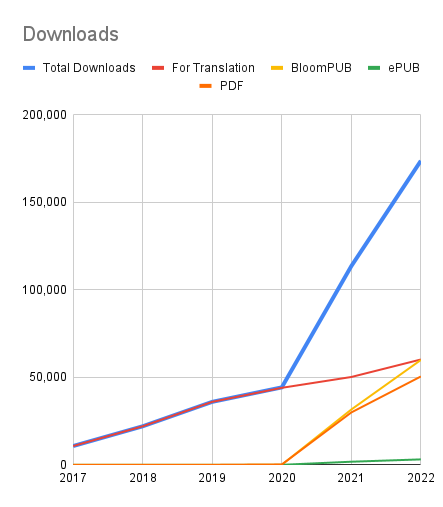 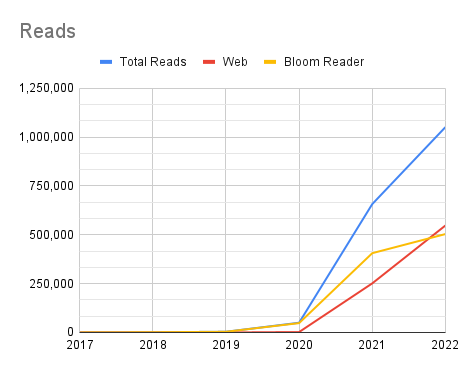 1.1M reads
178,457 downloads
10
10,747
Growth in number of countries and people reached
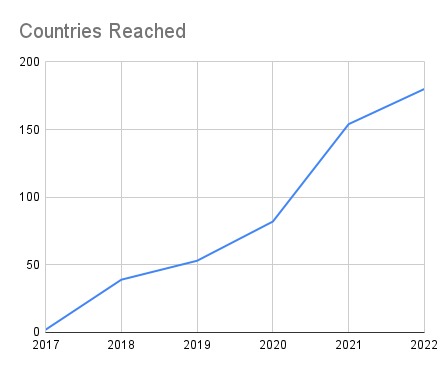 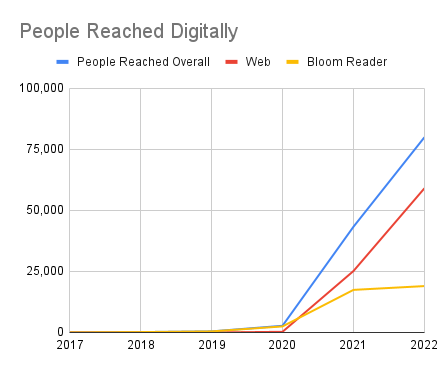 179 countries
82,980 people
2
4
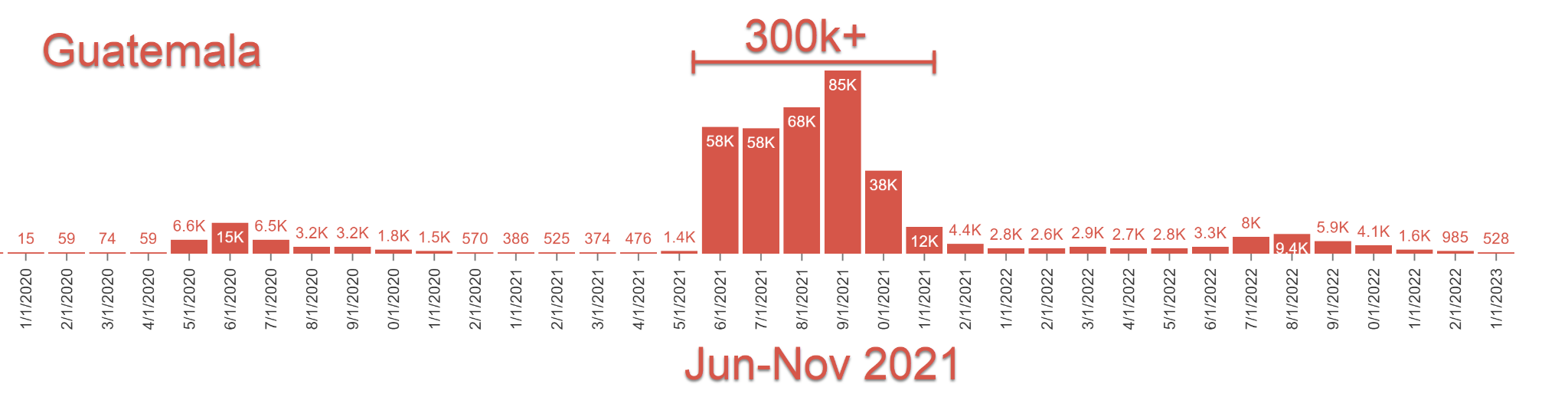 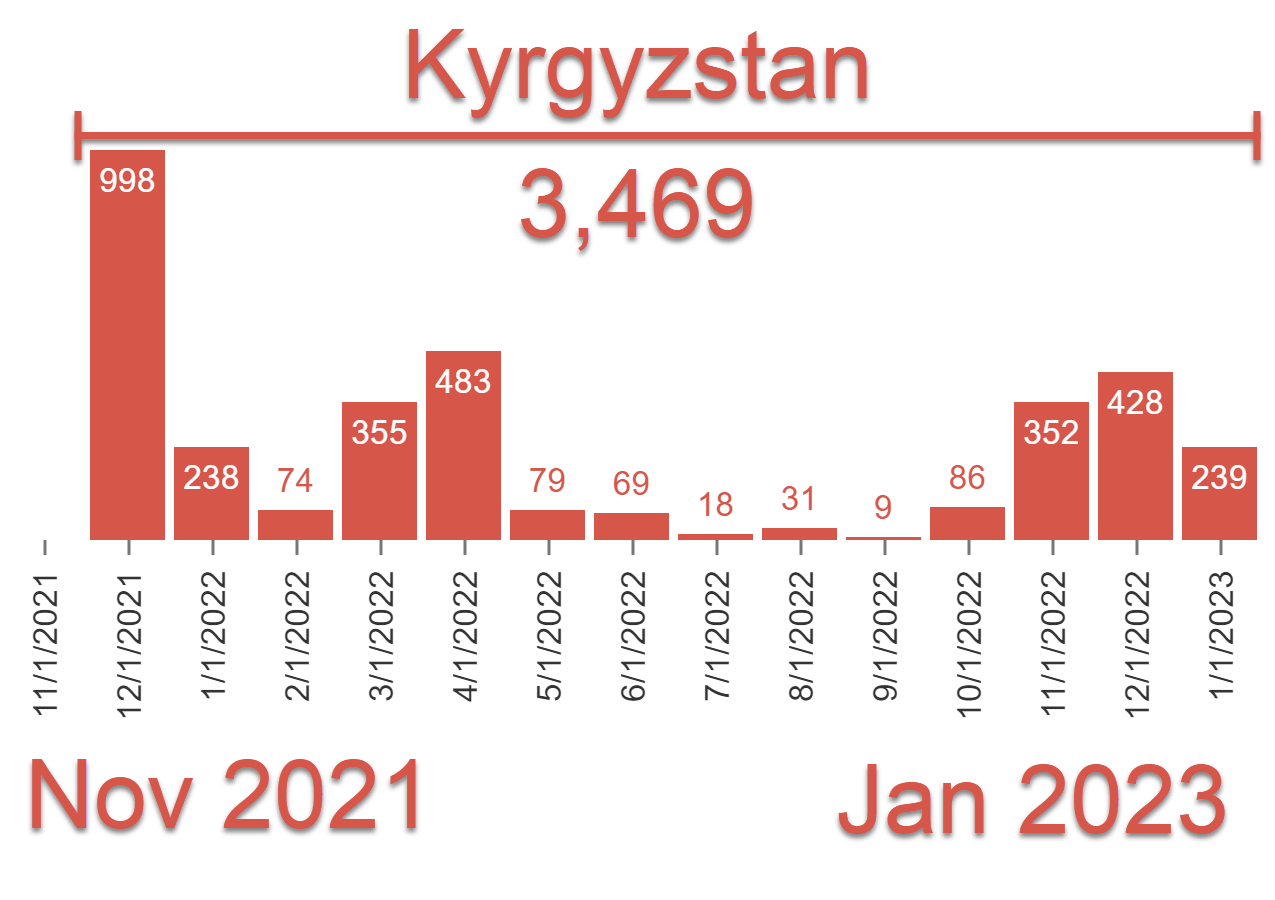